Reads2Map
Practical and Reproducible Workflows to Build Linkage Maps from Sequencing Data
Cristiane Taniguti 
Lucas Taniguti
Gabriel Gesteira
Thiago Oliveira
Jeekin Lau
Getúlio Ferreira
Rodrigo Amadeu
David Byrne 
Oscar Riera-Lizarazu
Guilherme Pereira
Marcelo Mollinari
Augusto Garcia
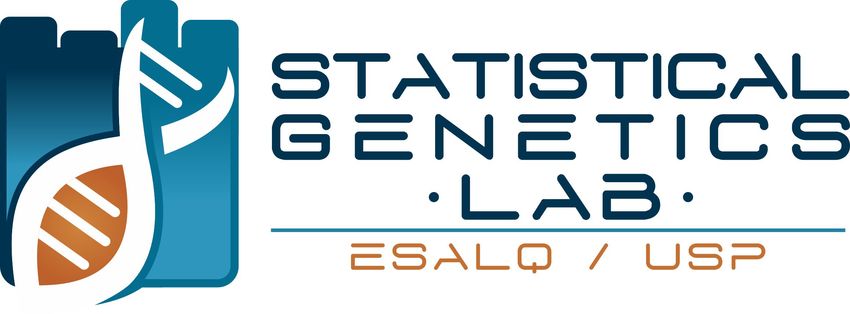 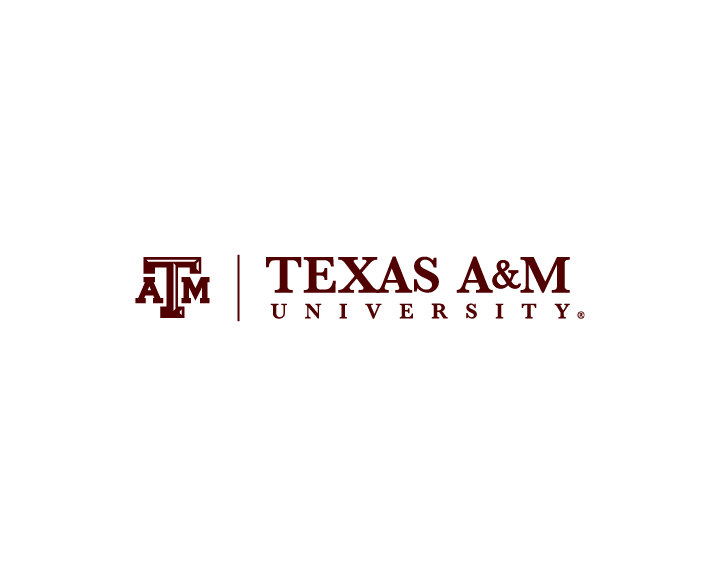 This project is funded by USDA NIFA Specialty Crop Research Initiative Award # 2020-51181-32156 (09/01/20 - 08/31/24)
Simulations results
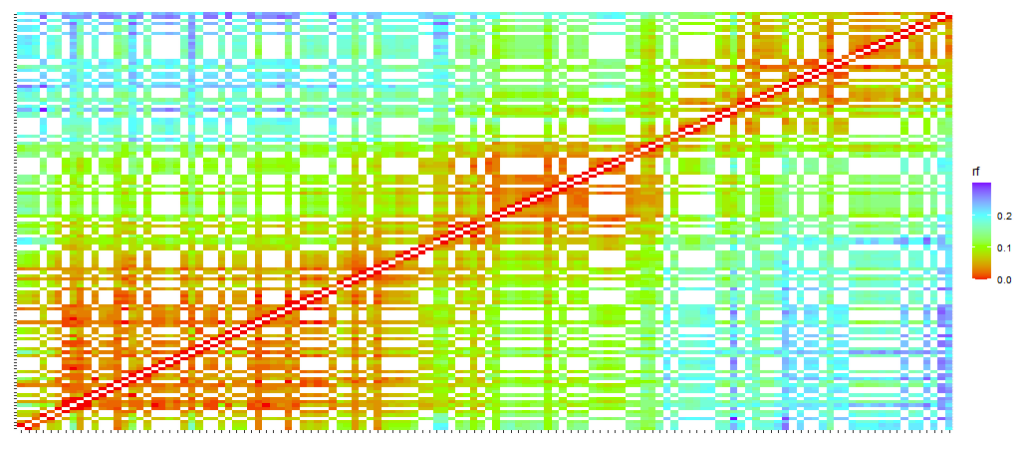 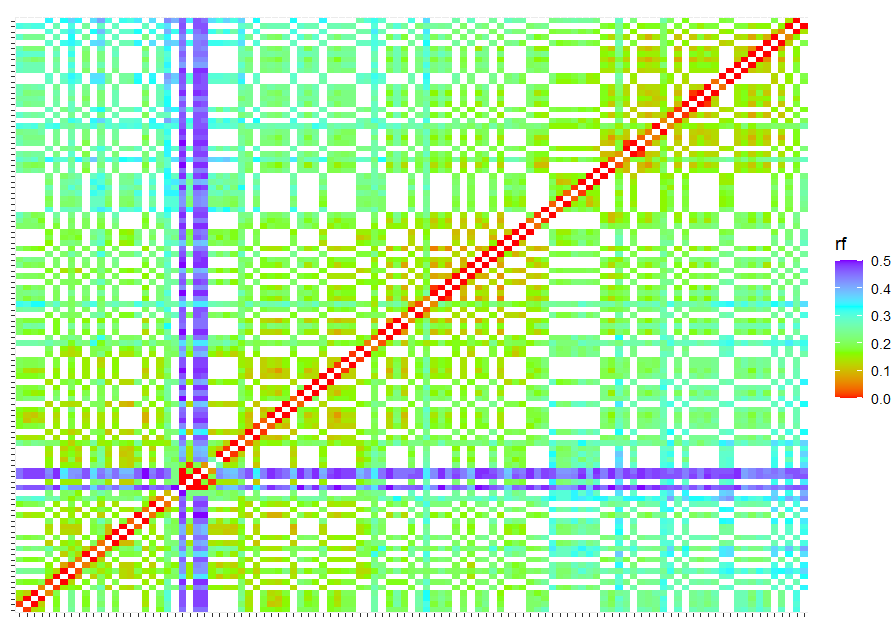 Motivation
Sequencing based markers
Characteristics:
Thousands of markers
Different types of libraries
Reliable price
Genotyping errors
Consequences:
Requires bioinformatic skills
Requires computational resources
Wrong number of recombination 
    events
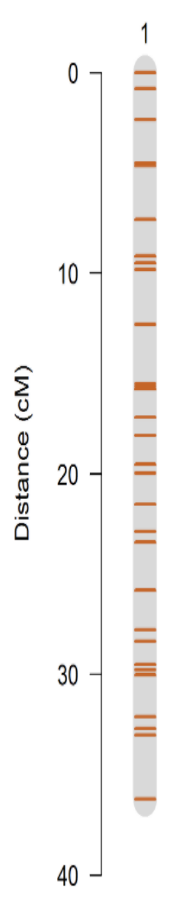 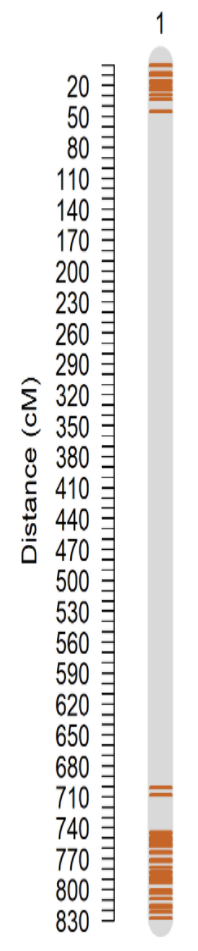 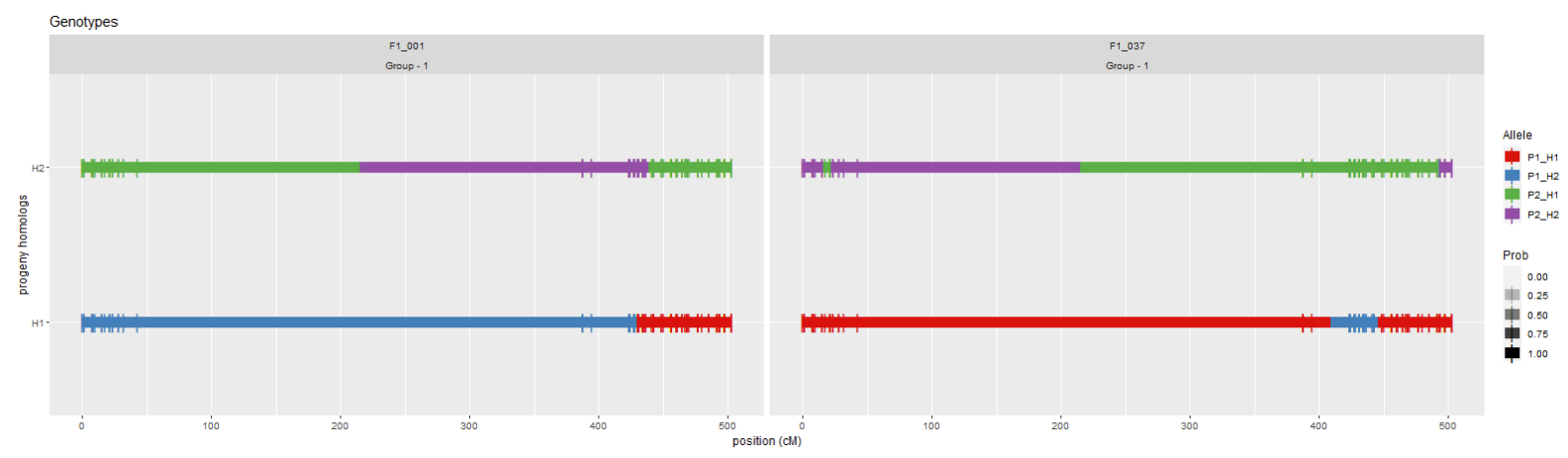 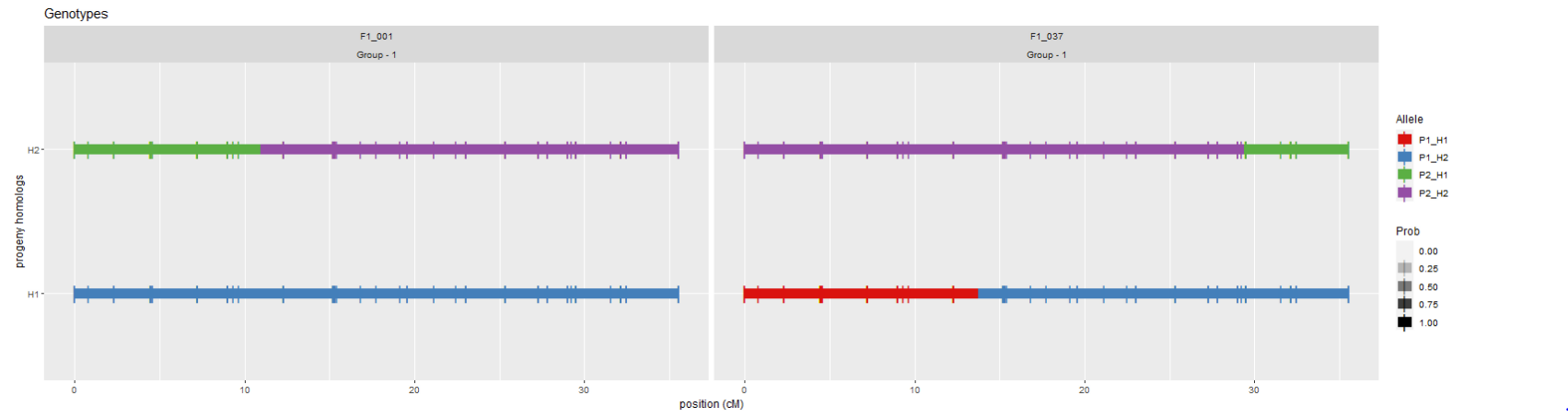 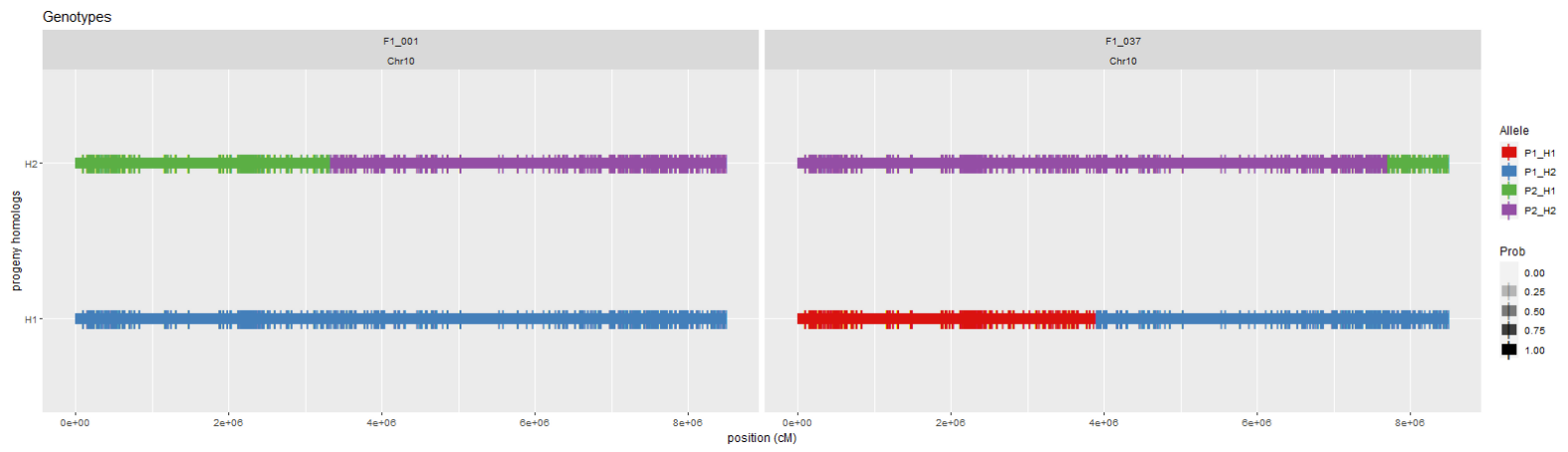 Motivation
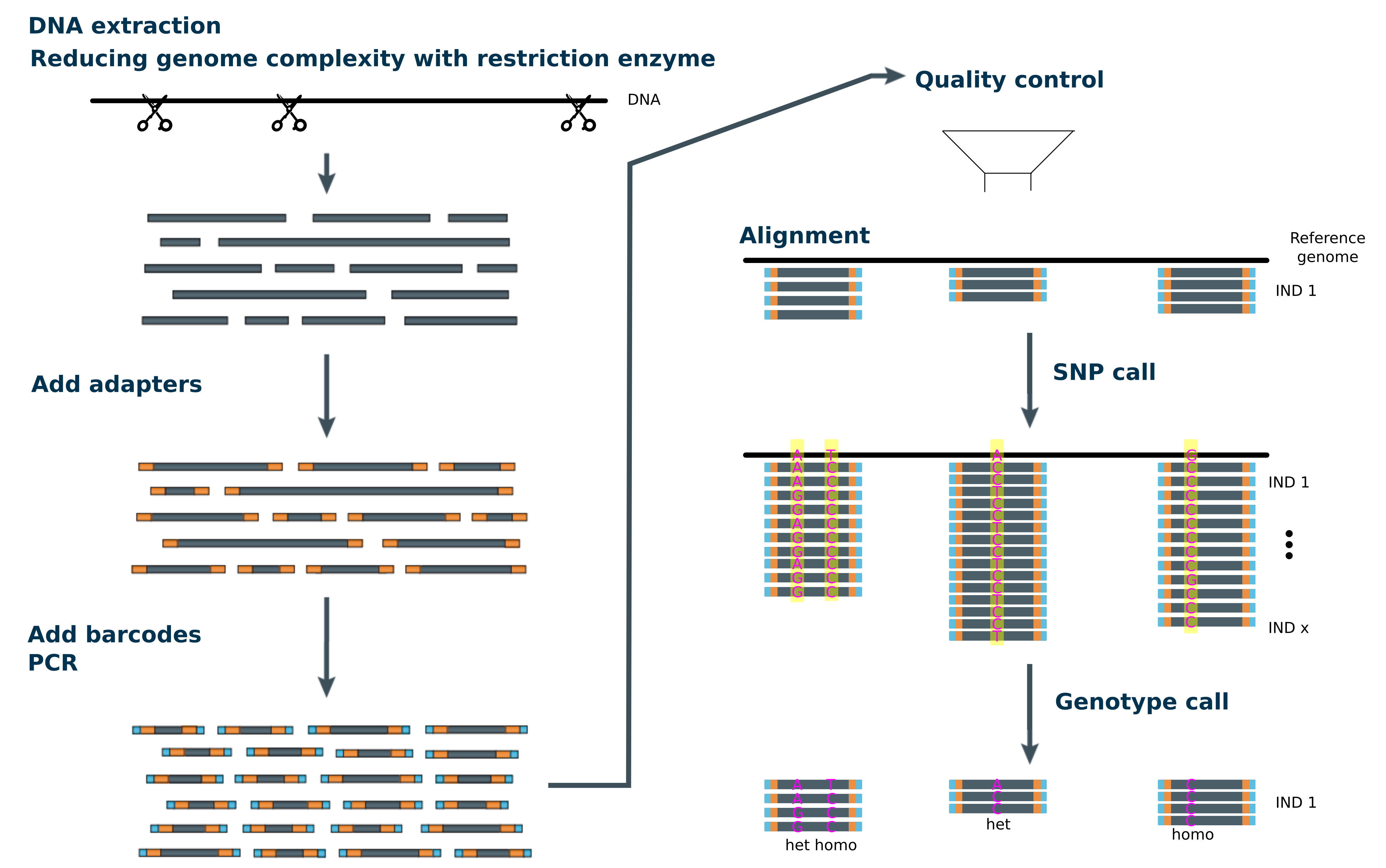 Genetic map quality is related to upstream processes
Implementation
Join several bioinformatics and statistical analyses
Workflow Description Language (WDL - “widdle”) – Broad Institute (human genome research)
Best practices
EmpiricalReads2Map
SimulatedReads2Map
Diploid species
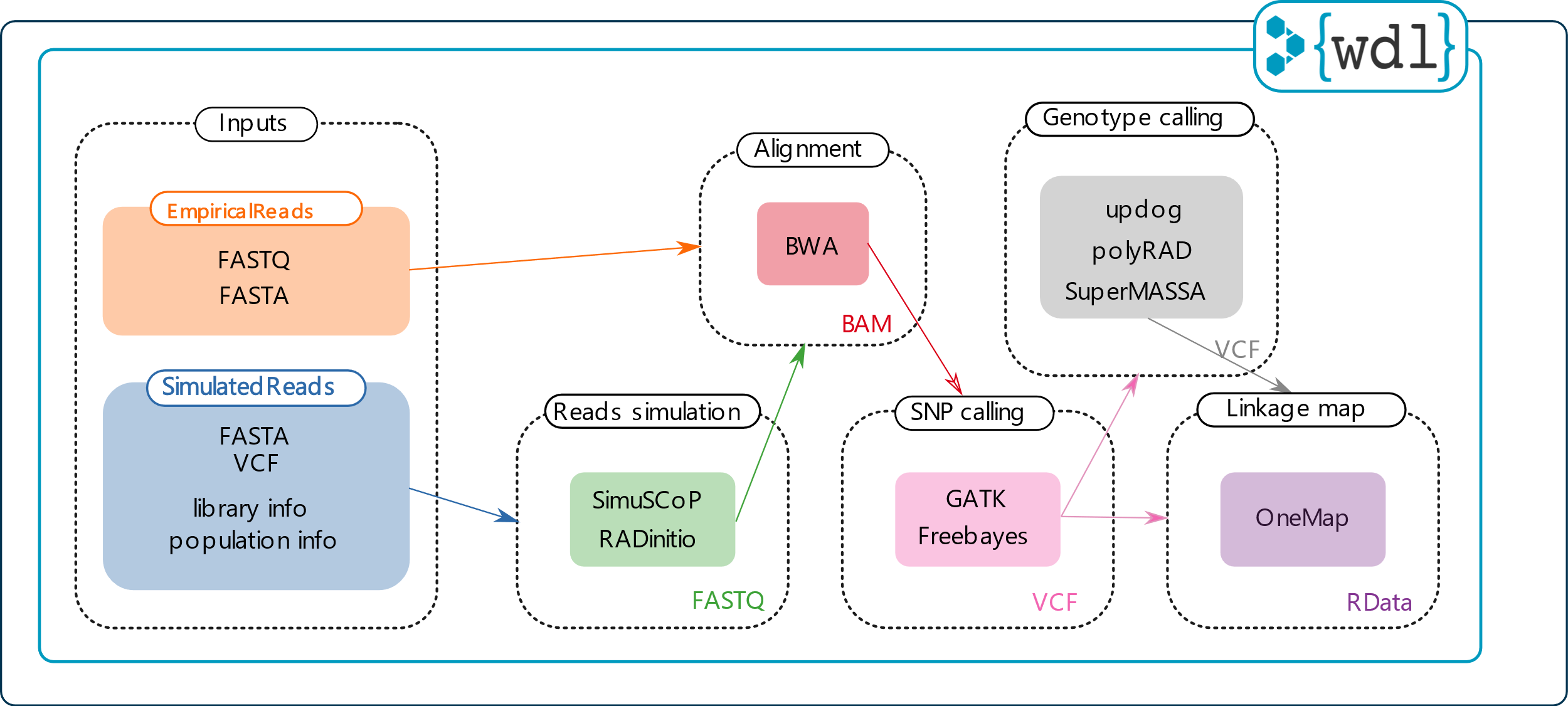 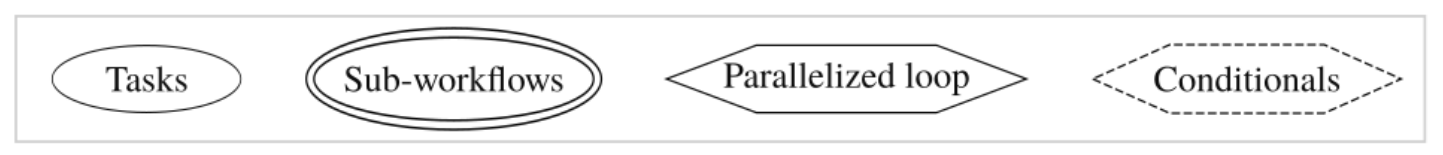 Implementation
Workflows
Sub-workflows
Tasks
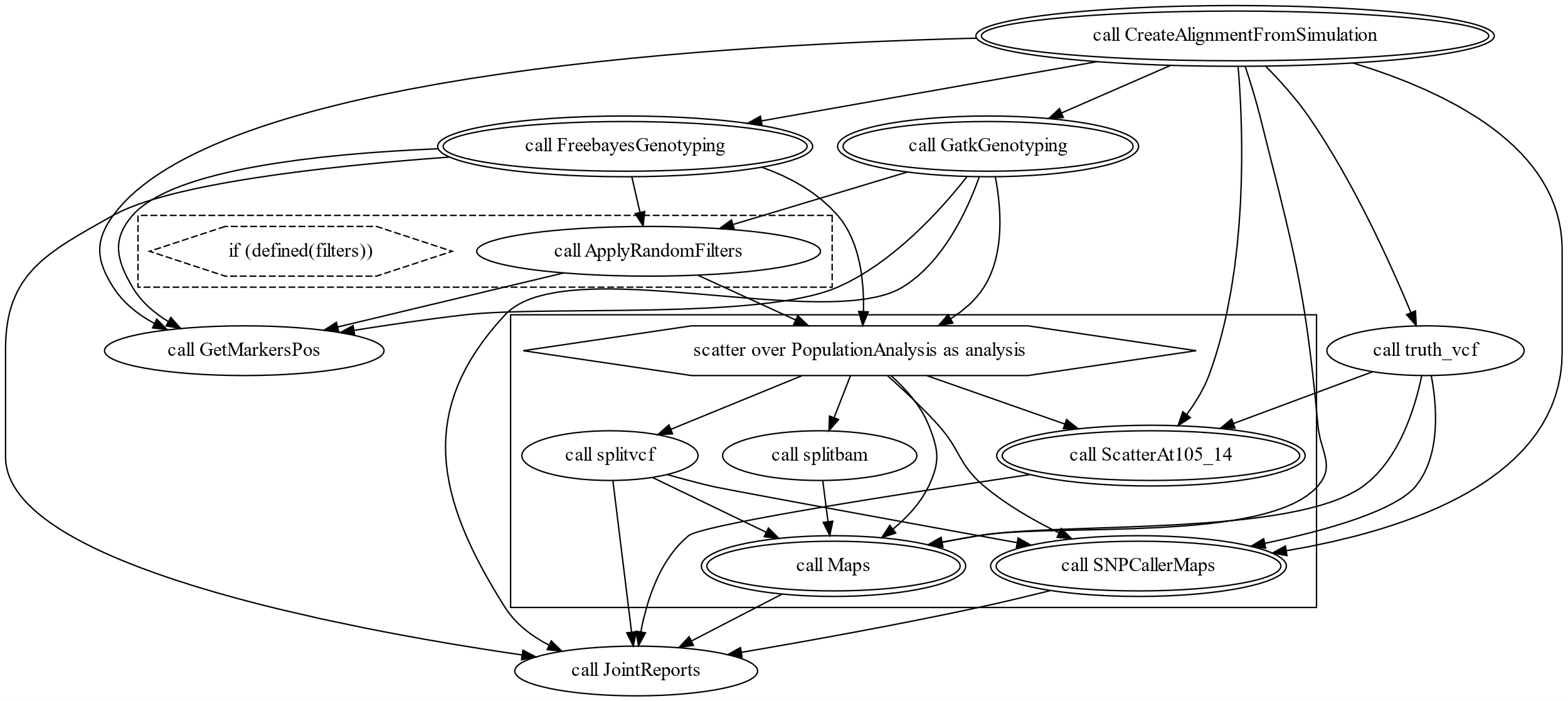 $ java -jar /path/to/womtool.jar graph tasks/SimulatedSingleFamily.wdl > SimulatedSingleFamily.dot
$ dot –Tsvg SimulatedSingleFamily.dot –o SimulatedSingleFamily.svg
Implementation
Containers
High Performance Computing (HPC) or Cloud environments (terra.bio)
$ java -jar /path/to/cromwell.jar run -i inputs/EmpiricalSNPCalling.inputs.json EmpiricalSNPCalling.wdl
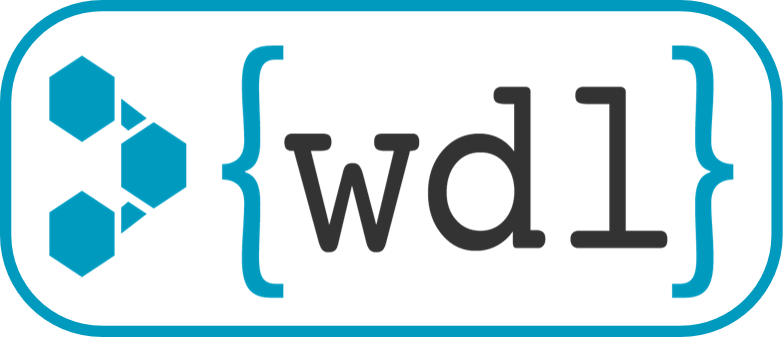 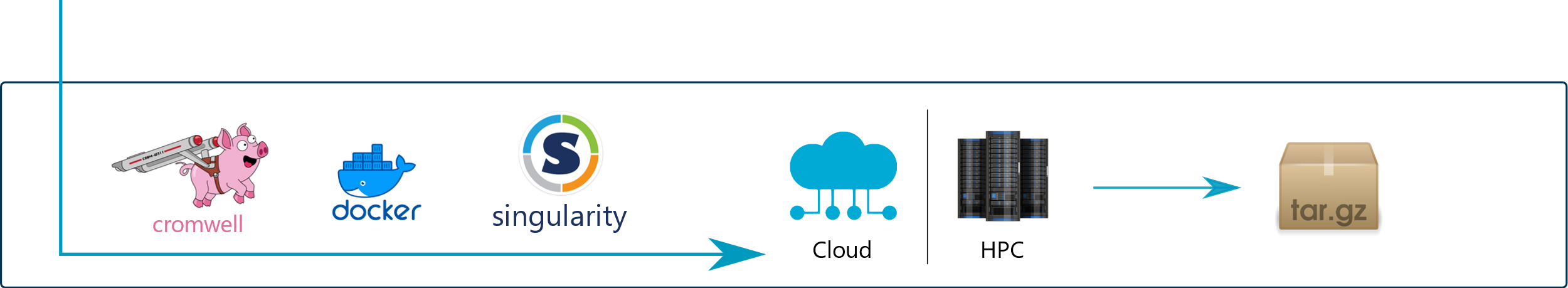 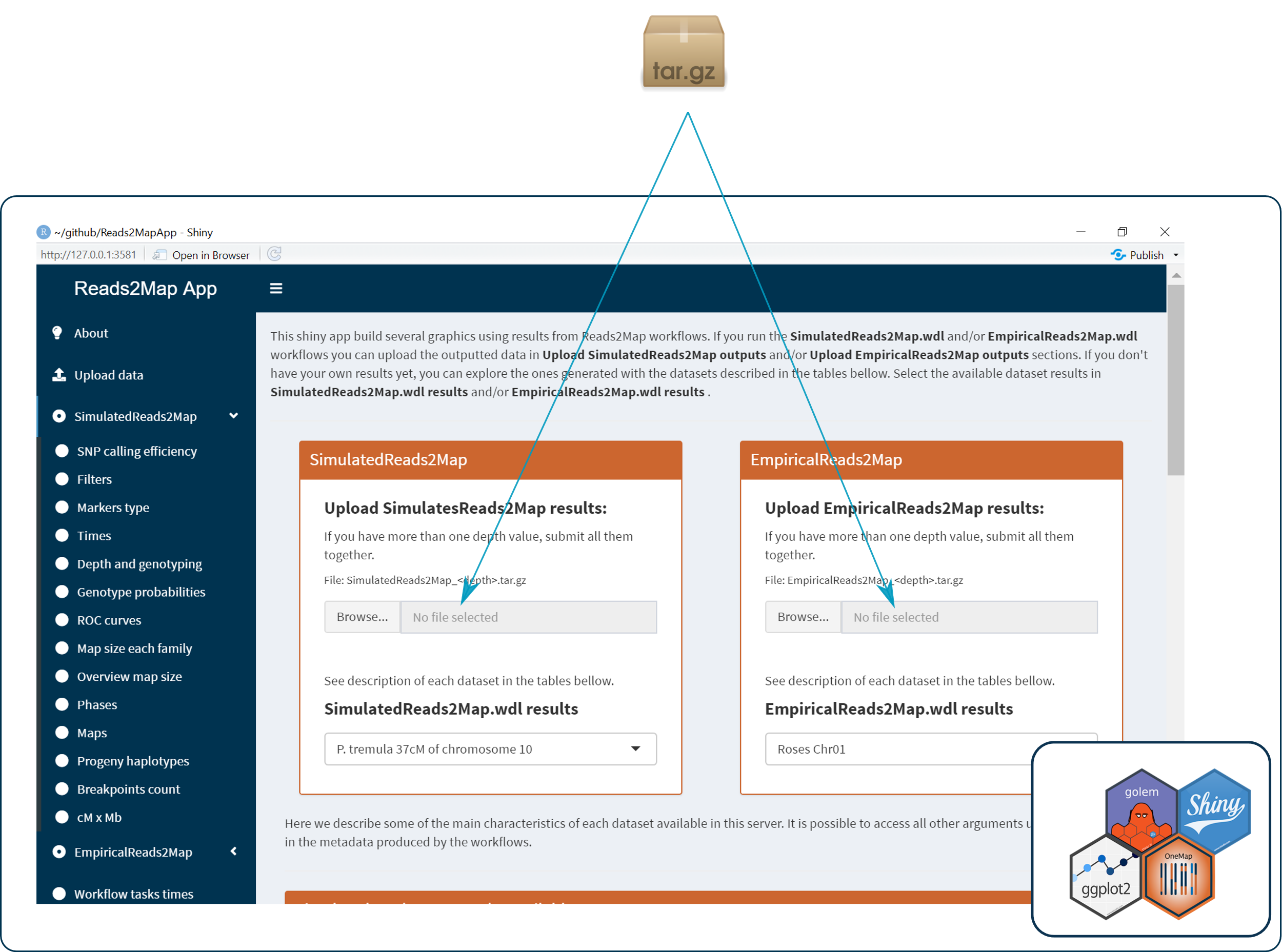 Implementation
Visualization and exploration
SimulatedReads2Map example results
Genotype probability's reliability
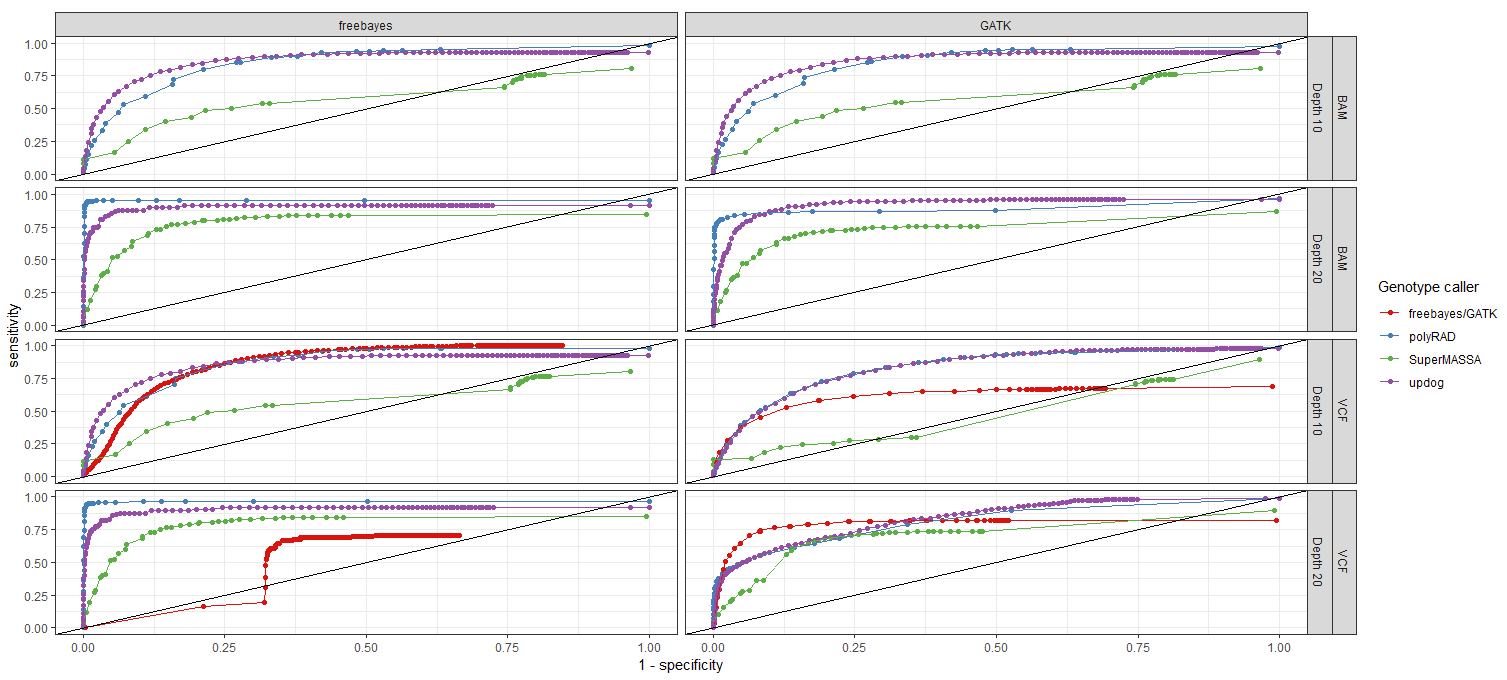 EmpiricalReads2Map example results
Diploid roses
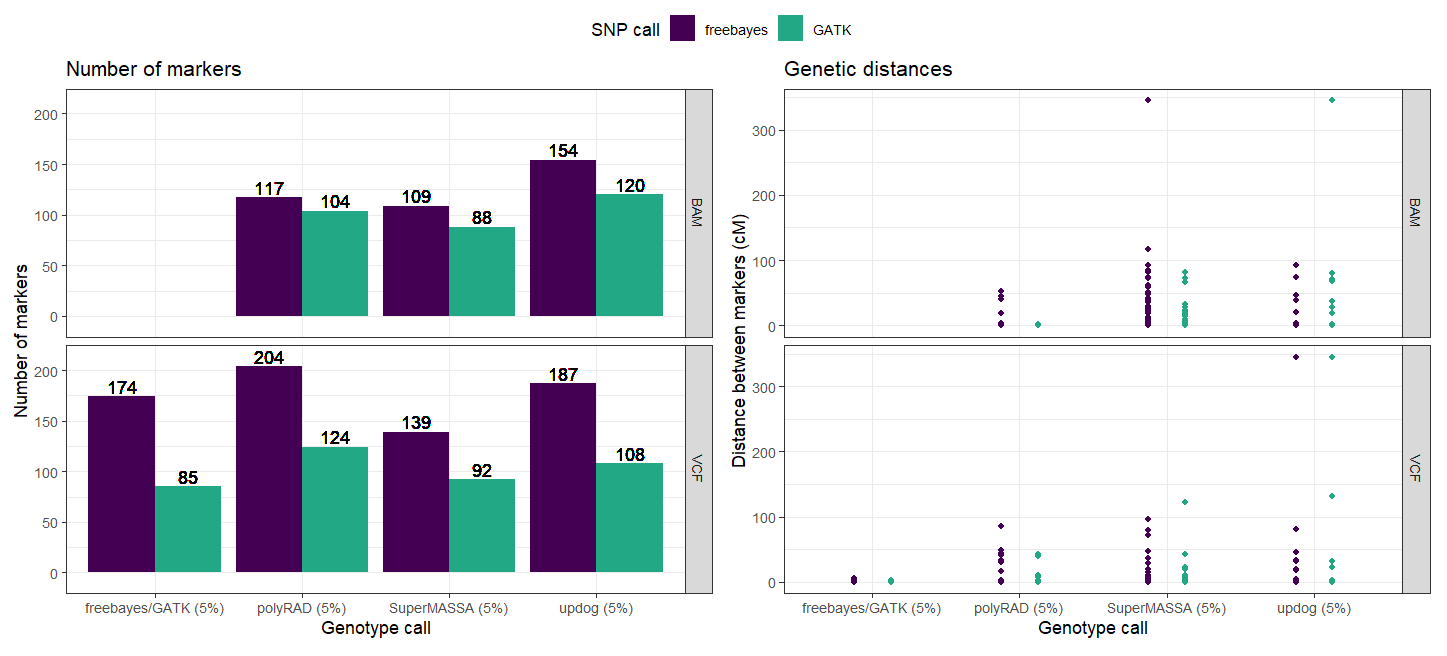 Example results
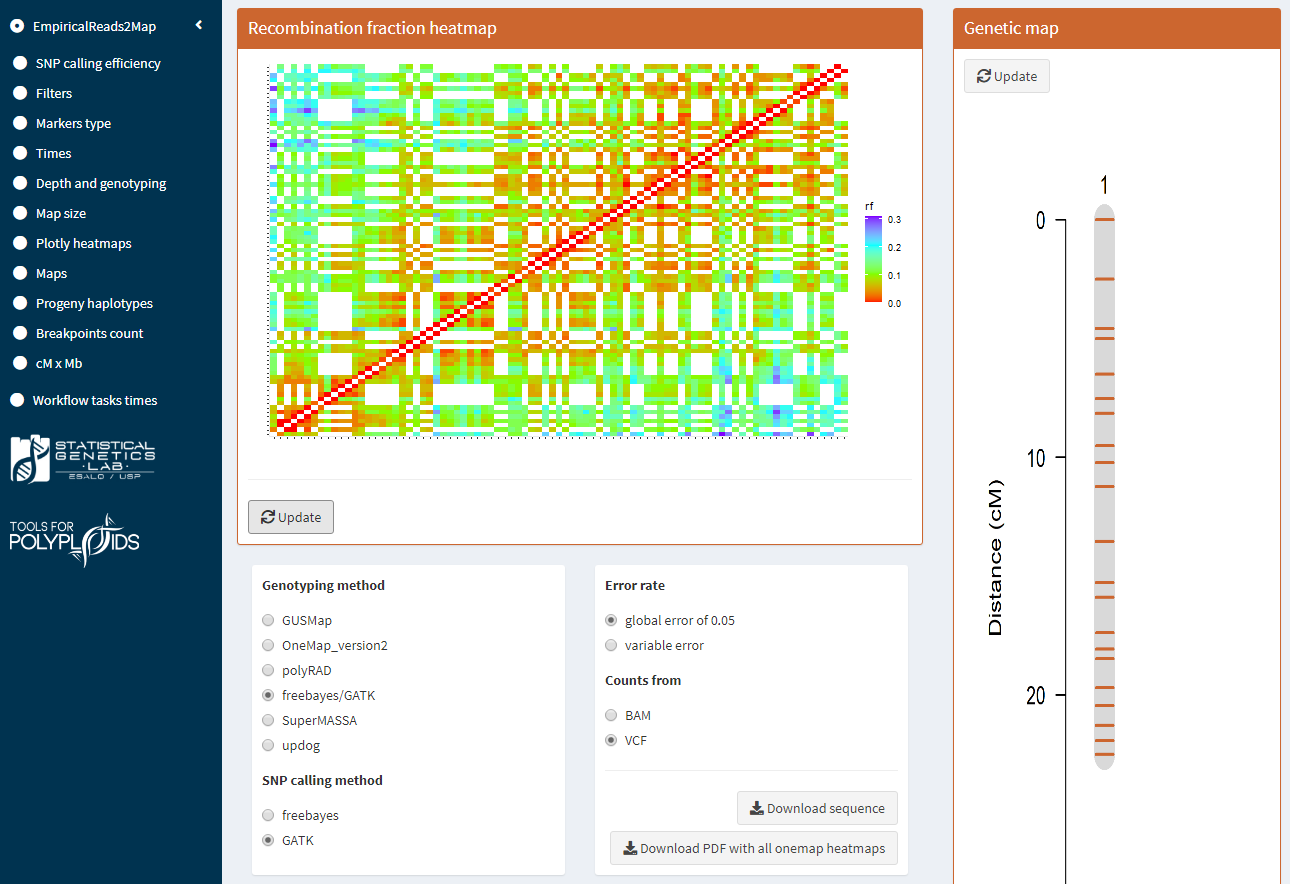 Outputted maps:
Empirical: 34
Simulated: 68

Test only a subset of one group and repeat the pipeline to others
Conclusion and perspectives
The WDL + Docker  + Cromwell + Shiny structure makes the Reads2Map multi-platform, 
	pratical, user-friendly and reproducible

Updates in upstream software can be easily implemented and tested

Reads2Map points to the best combinations of upstream software and parameters 
	evaluating the quality of the built genetic maps quality

Next Reads2Map updates will be focused in adding MAPpoly and polymapR
	for downstream linkage map construction of autopolyploid species.

OneMap package updates – new version on CRAN (2.8.0)
Other funding agencies
Project Members
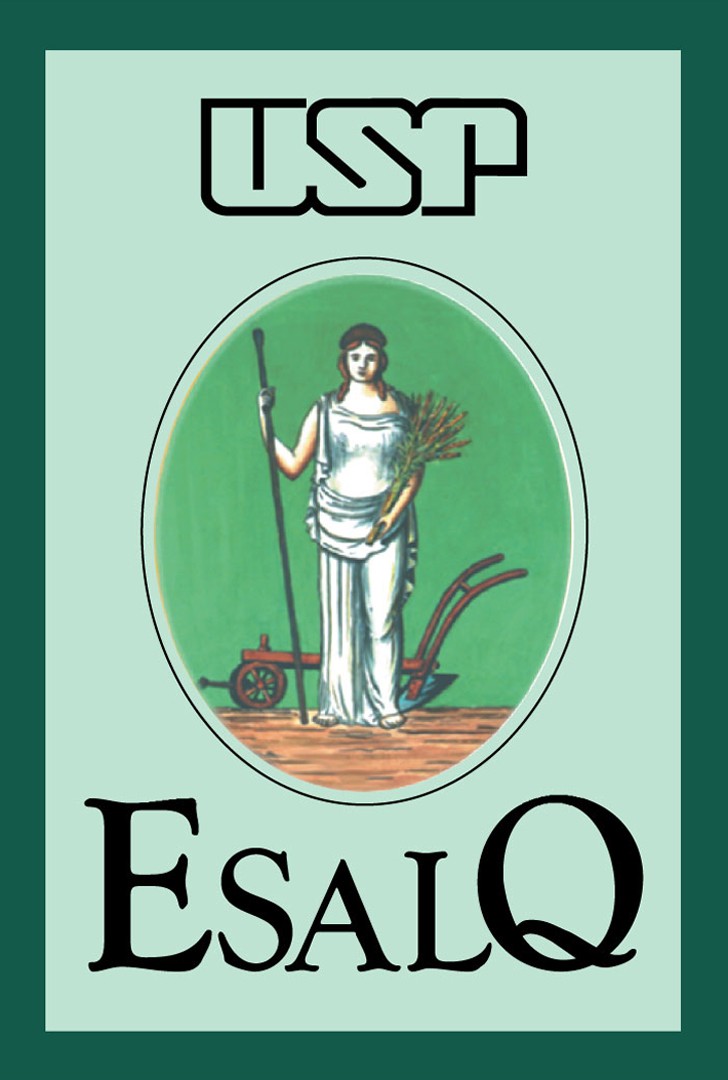 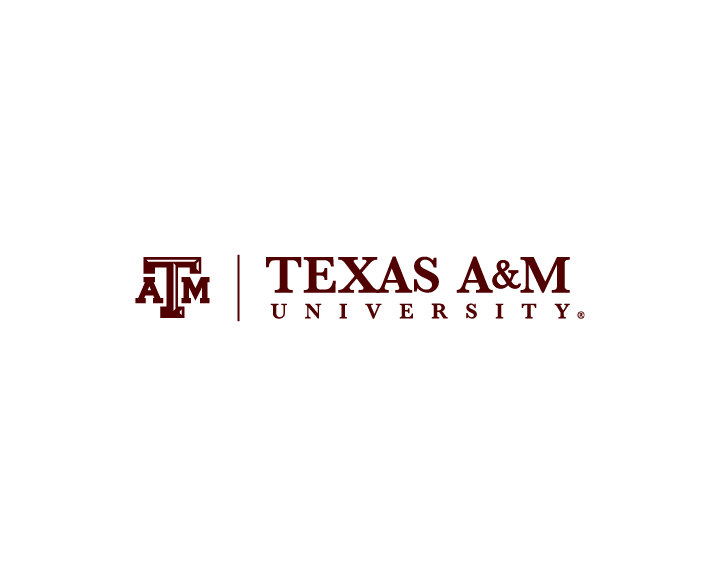 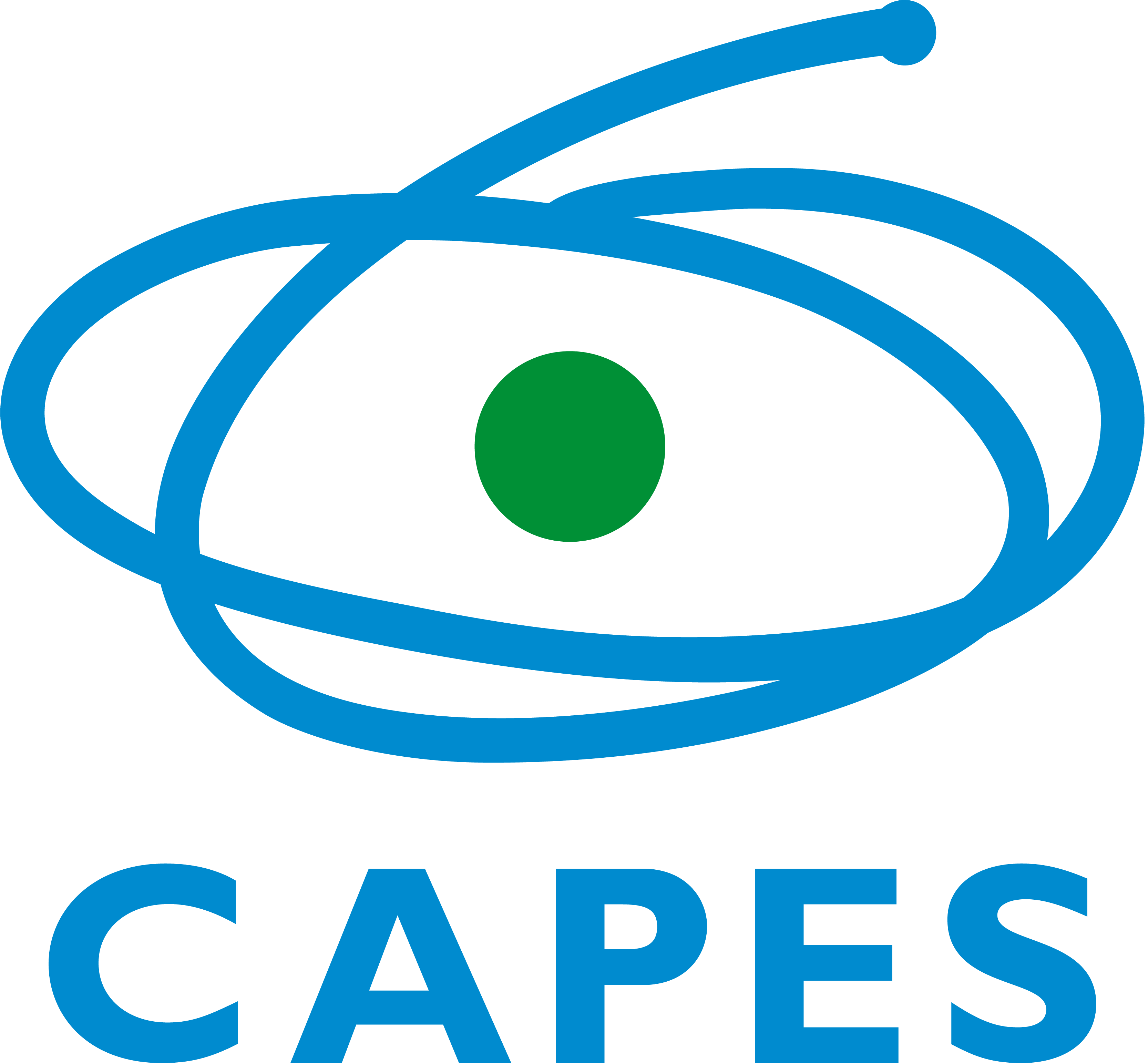 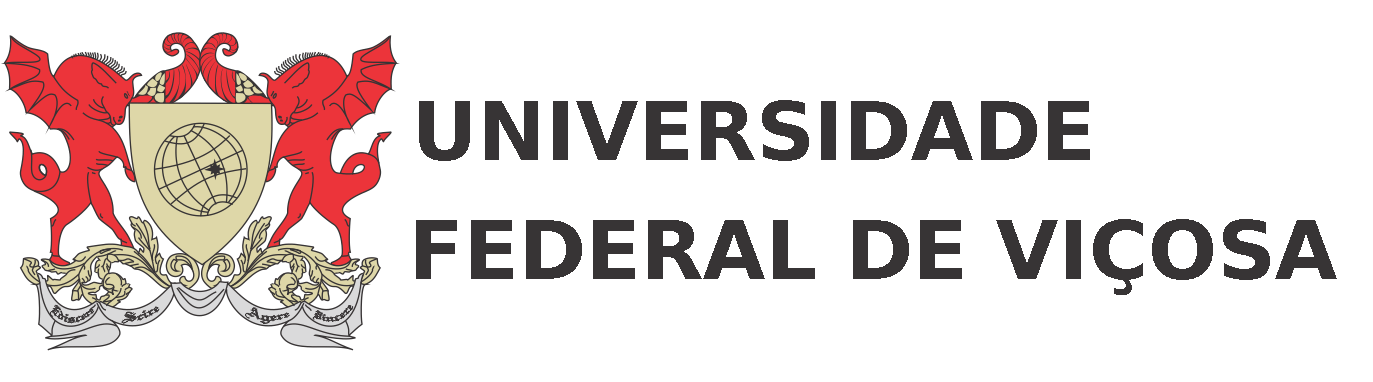 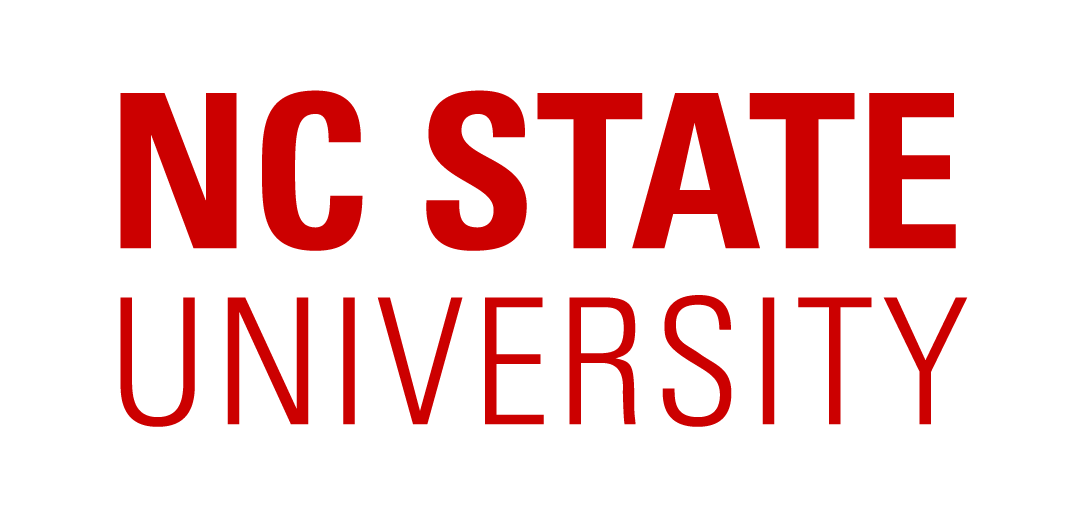 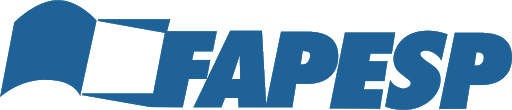 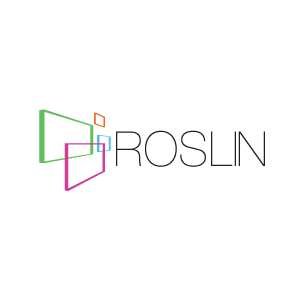 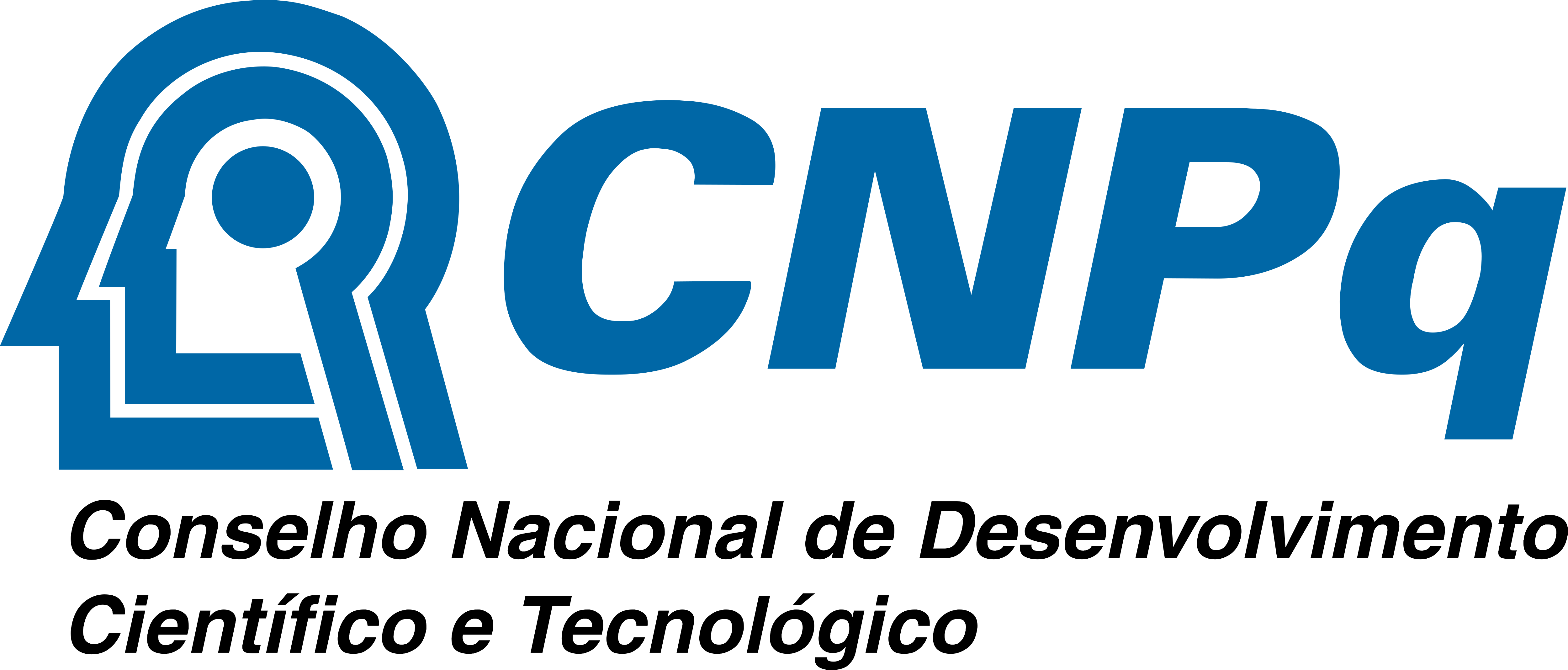 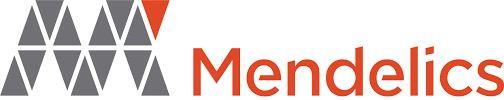 This project is funded by USDA NIFA Specialty Crop Research Initiative Award # 2020-51181-32156 (09/01/20 - 08/31/24)
Other Project Members
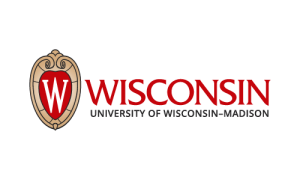 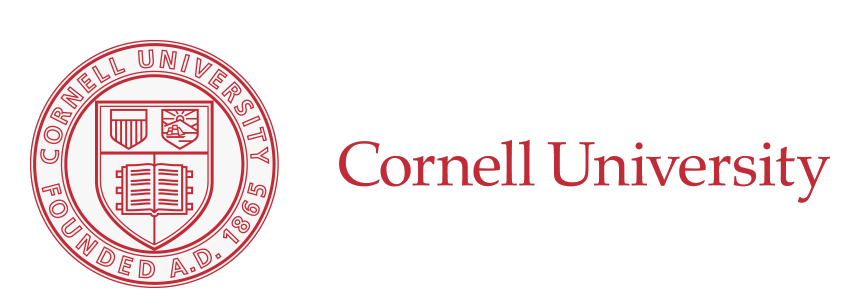 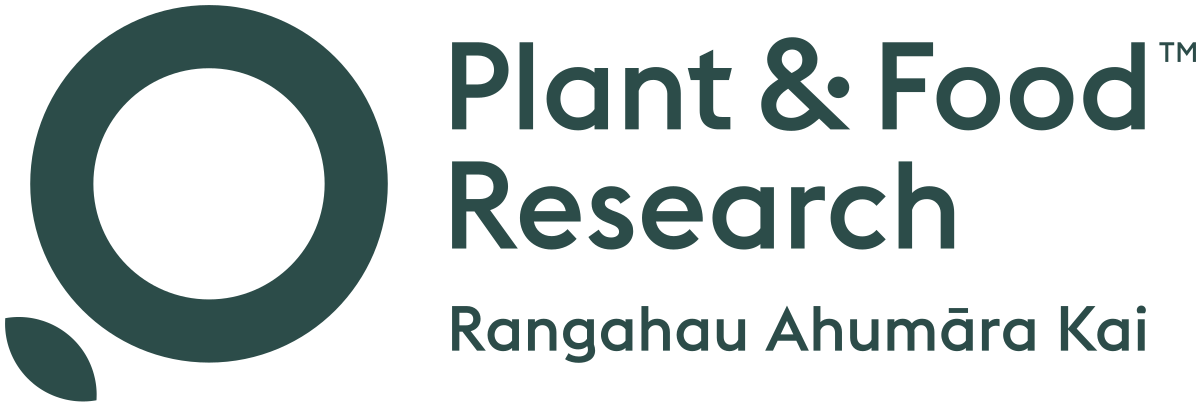 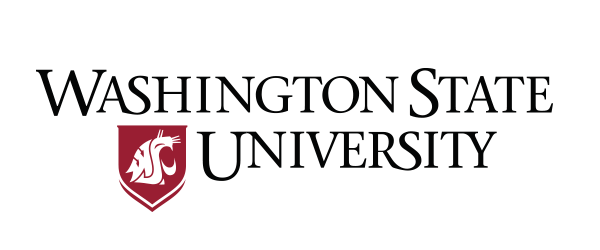 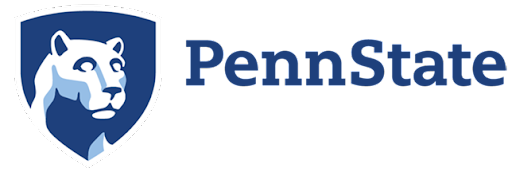 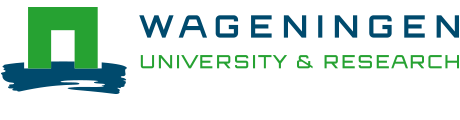 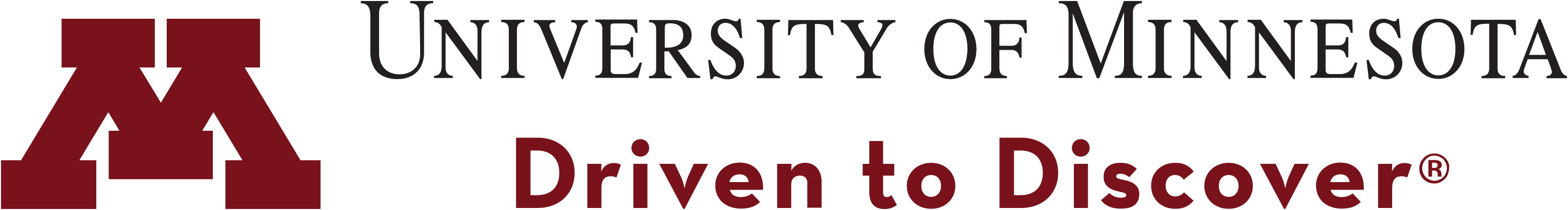 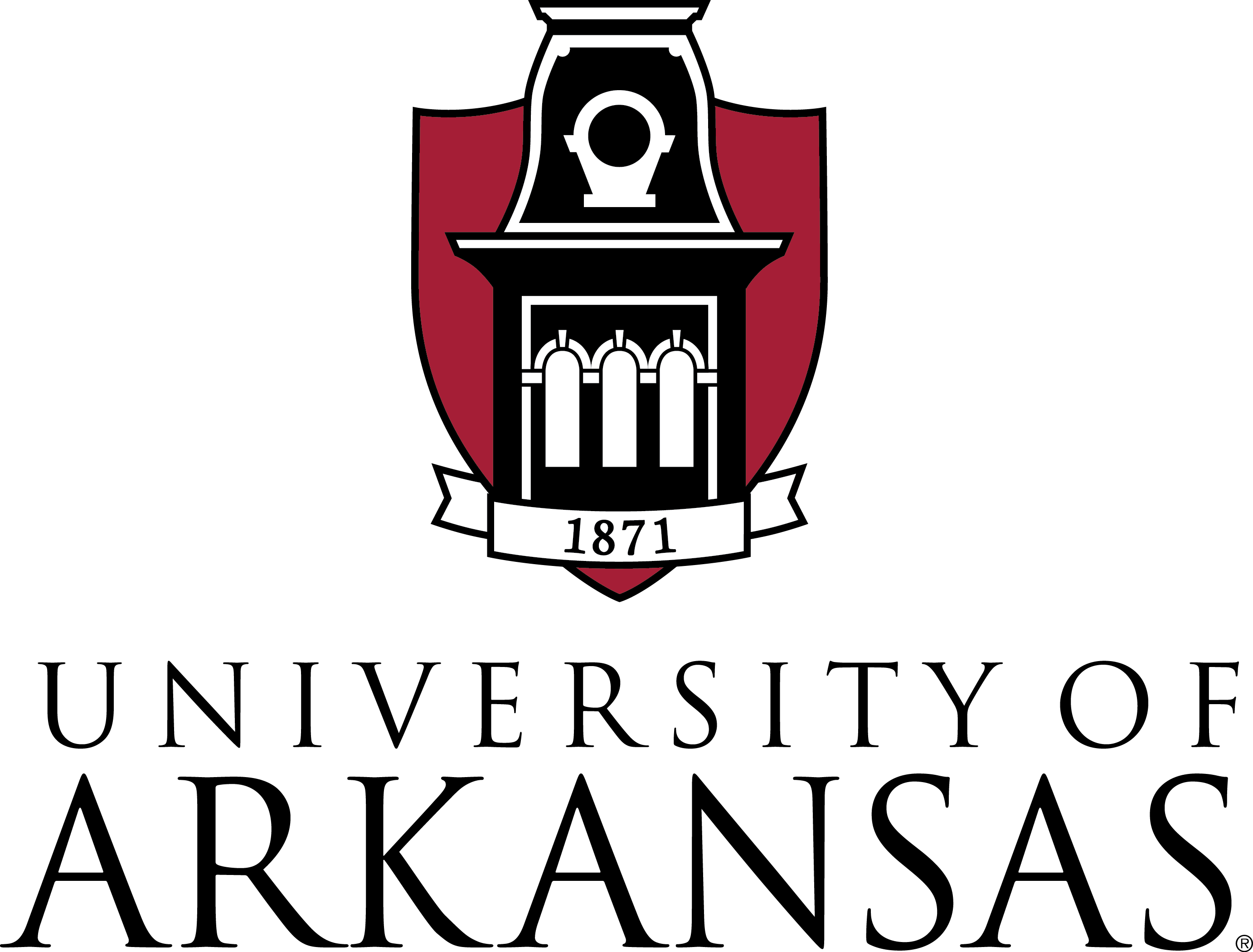 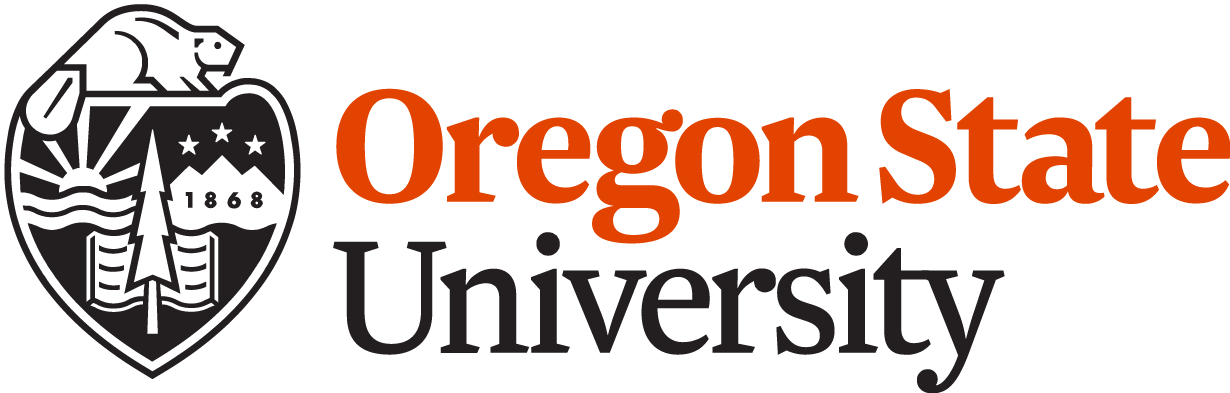 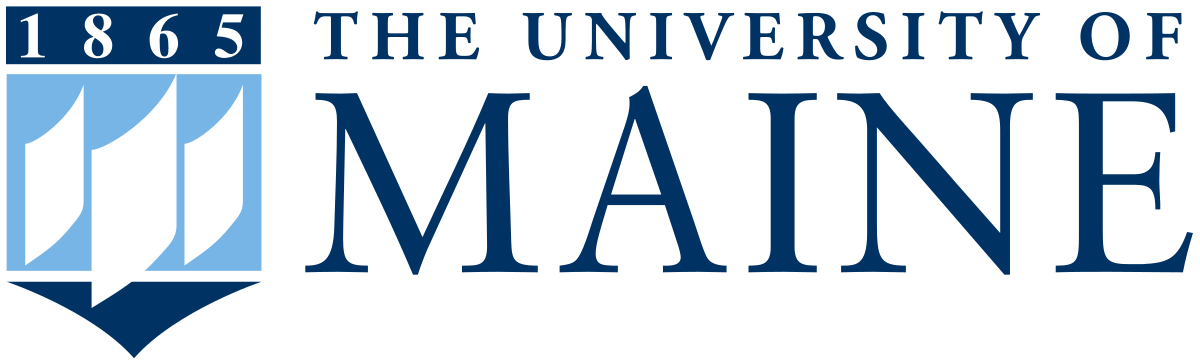 This project is funded by USDA NIFA Specialty Crop Research Initiative Award # 2020-51181-32156 (09/01/20 - 08/31/24)
Other Collaborators
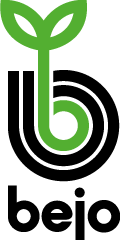 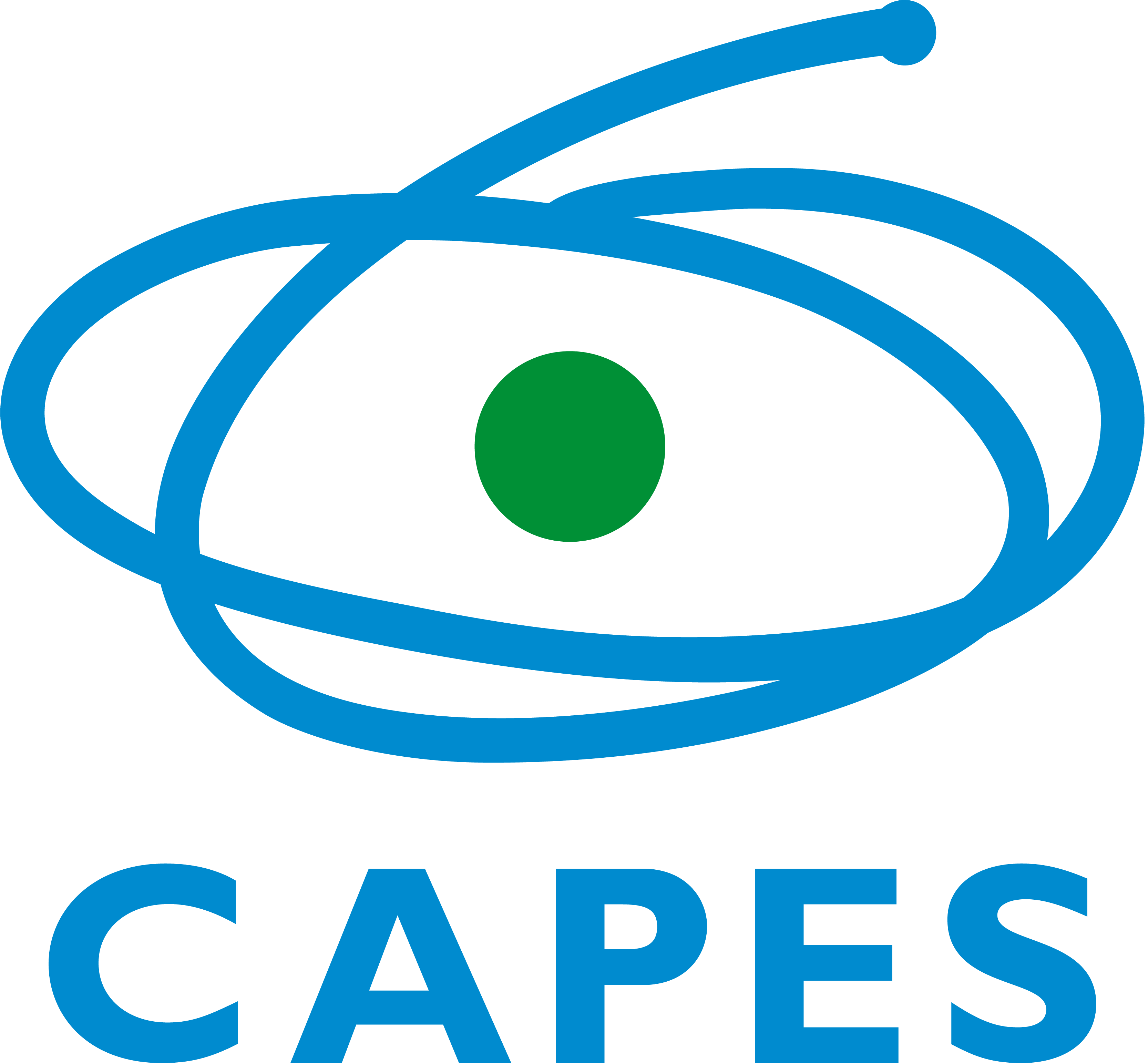 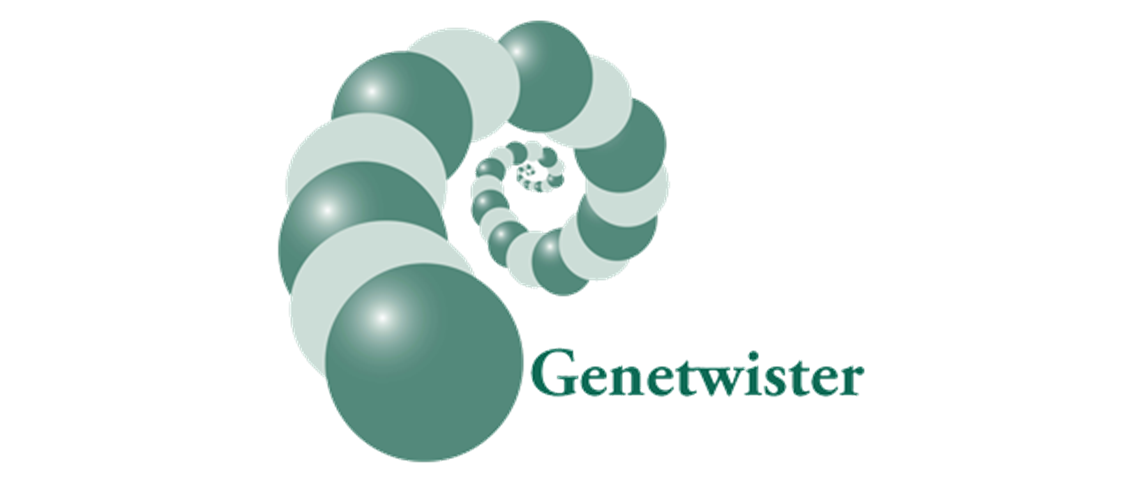 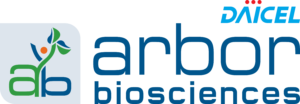 Neuhouse Farms
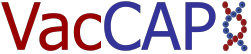 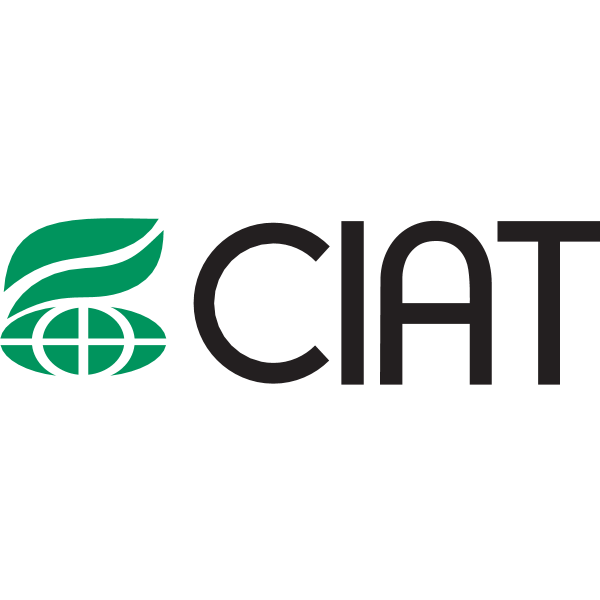 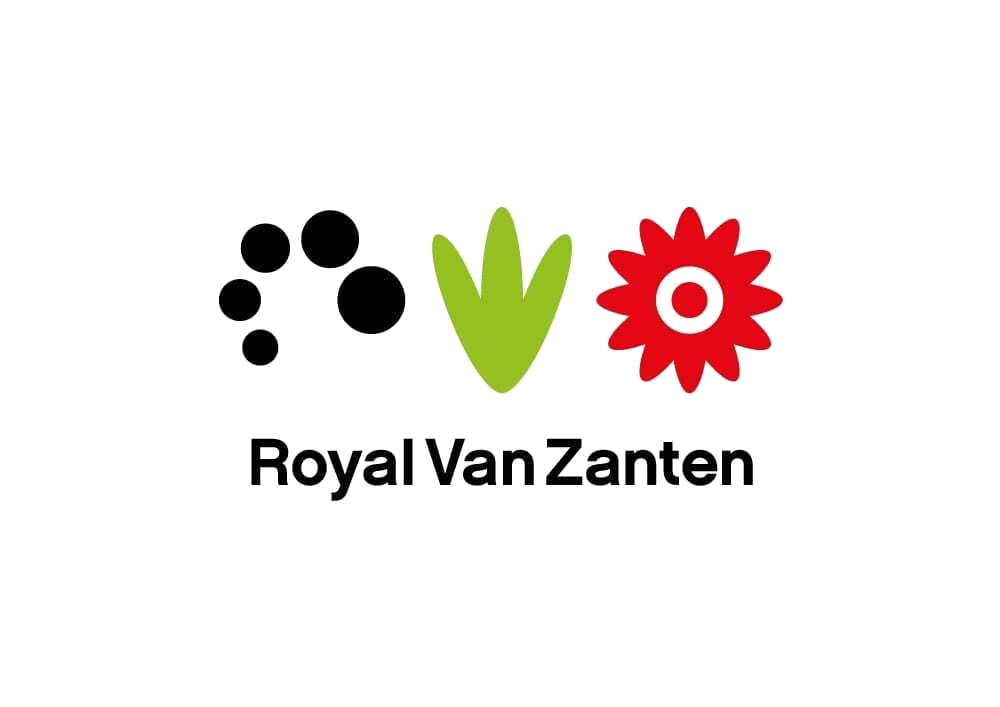 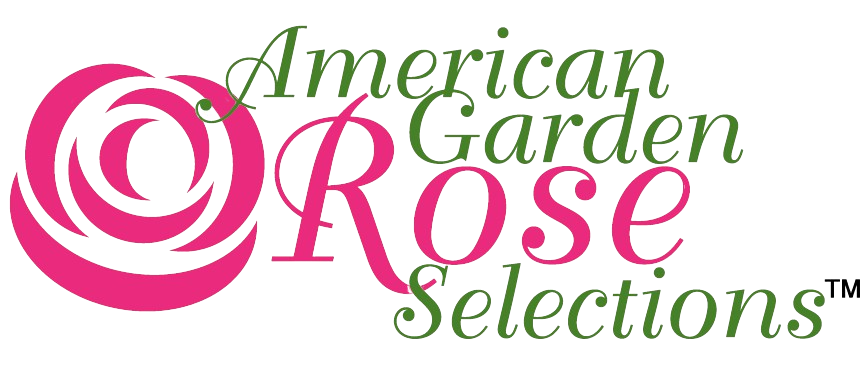 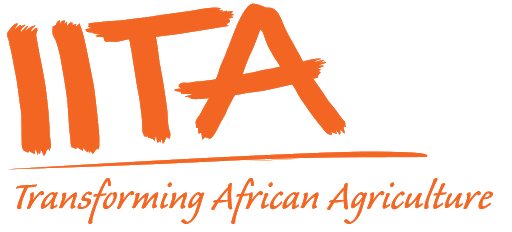 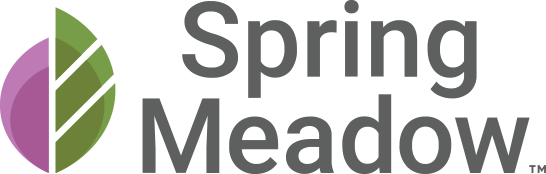 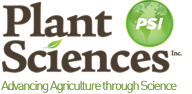 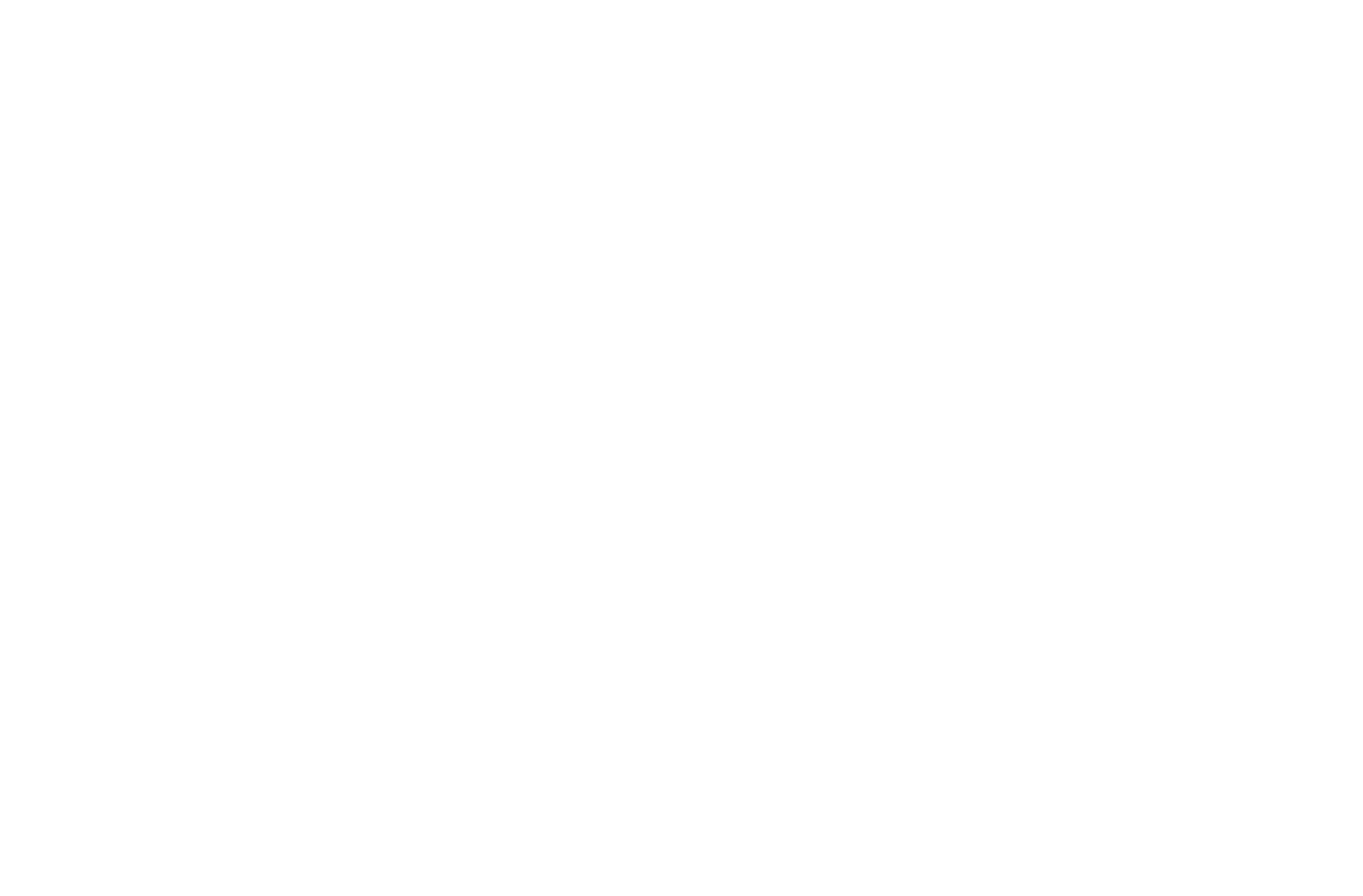 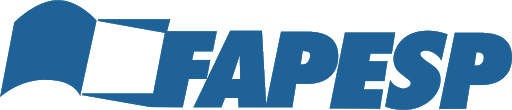 Woolf Roses L.L.C.
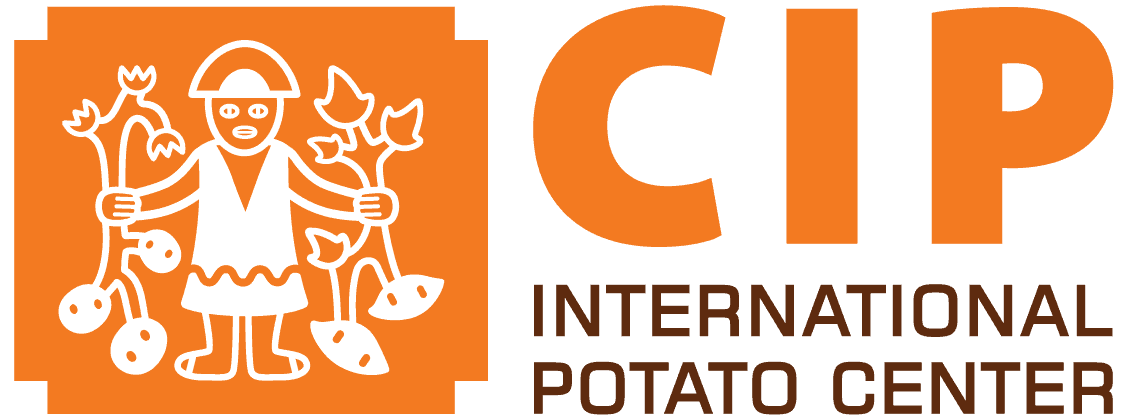 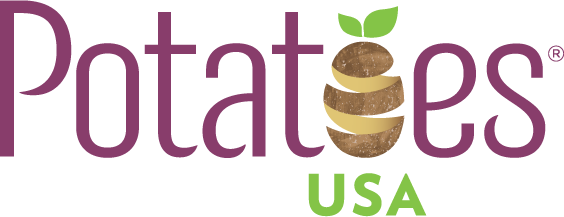 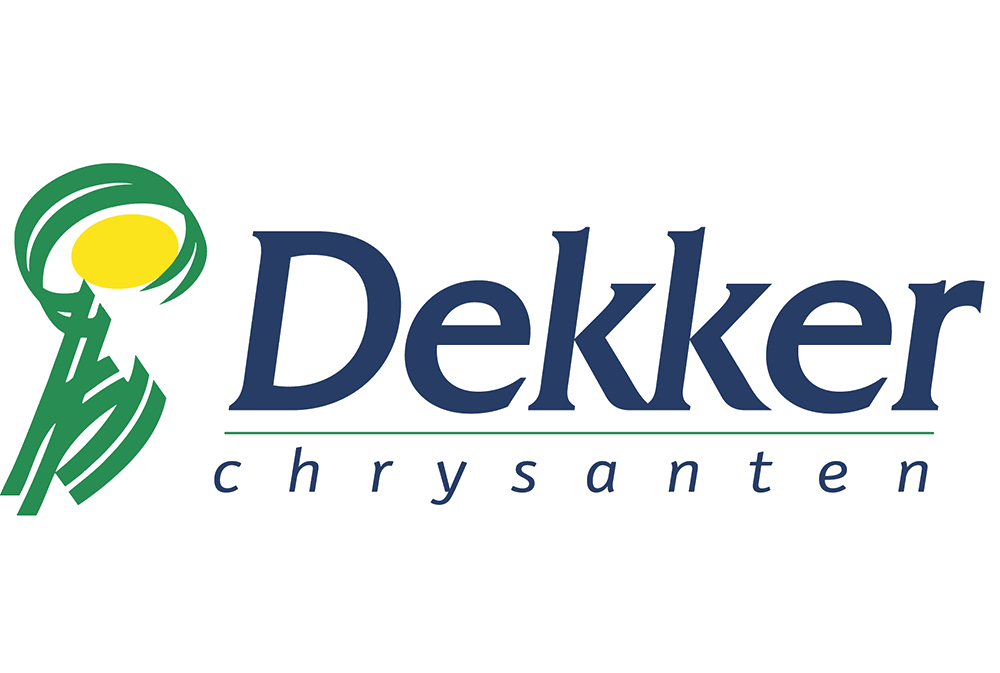 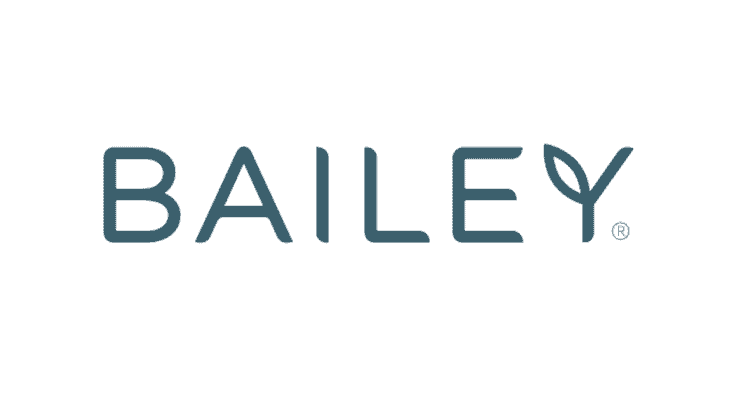 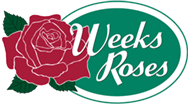 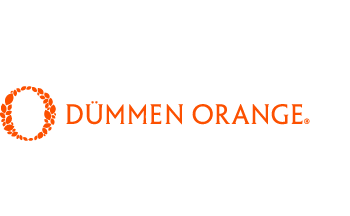 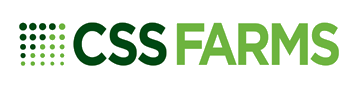 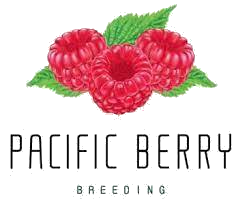 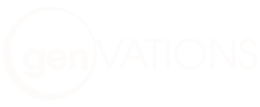 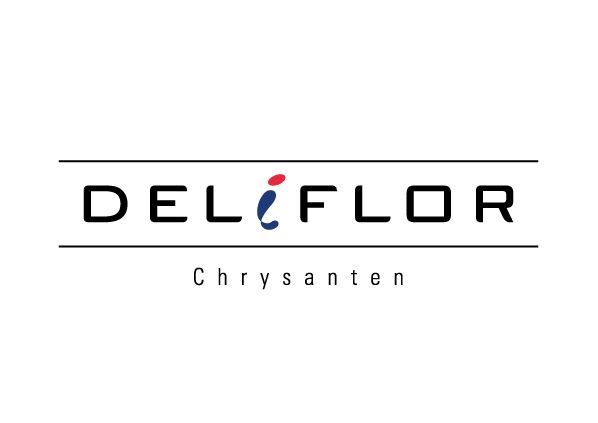 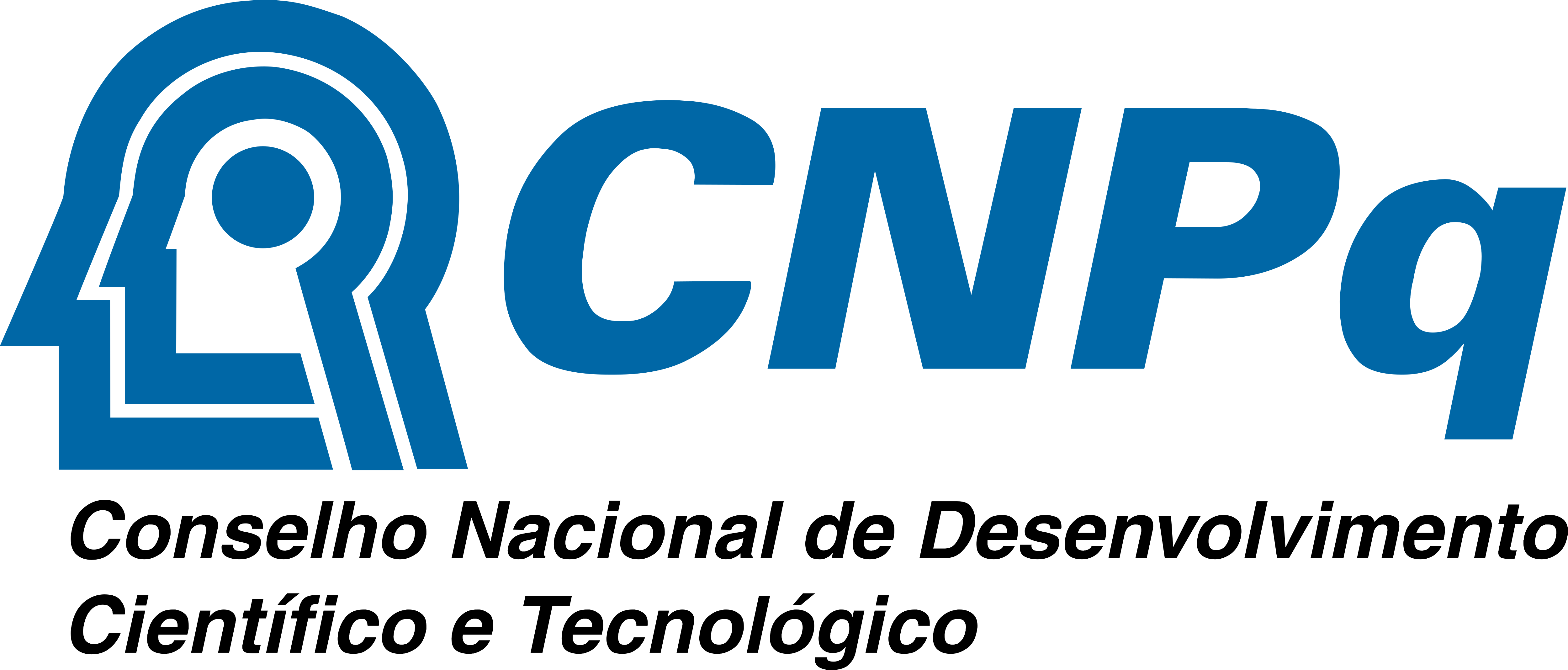 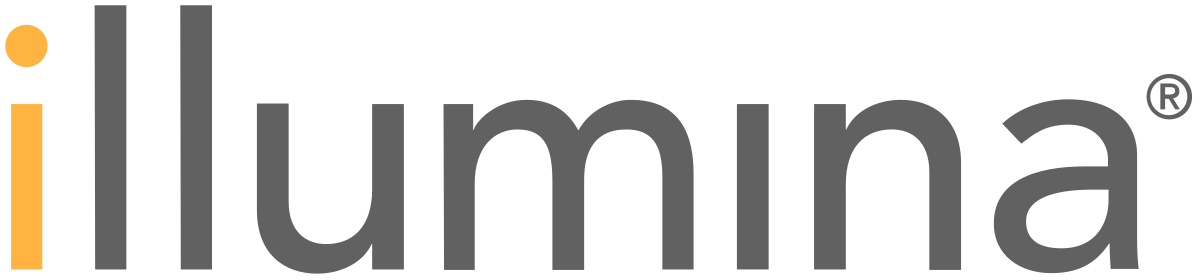 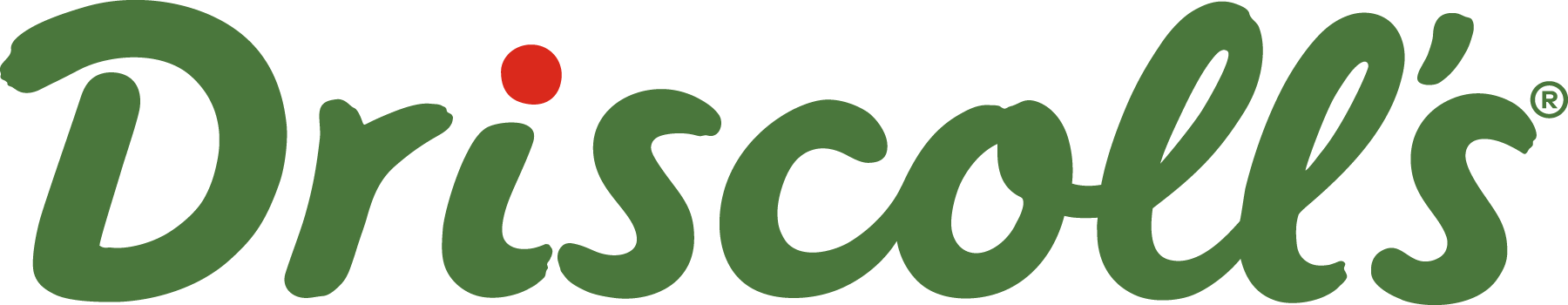 This project is funded by USDA NIFA Specialty Crop Research Initiative Award # 2020-51181-32156 (09/01/20 - 08/31/24)